Do Now
How does your motivation in going somewhere impact what you do when you get there?
3. Jamestown and the Settlement of the Chesapeake Colonies: An Identity Rooted in Cash Crops
Mr. Winchell
APUSH 2019-2020
Period 1-2
AP Prompt
Evaluate the extent to which motivations for colonization shaped regional identity in the Chesapeake & Southern Colonies.
Outline
British Colonial Overview
Pull Factor(s): The Chesapeake
Early Conflict and Struggles
Tobacco and Labor
The Other Chesapeake/Southern Colonies
Southern Colonial Identity
English Colonies
Charters
Corporate Colony
Granted a charter to stockholders
Ex. Virginia
Proprietary Colony
Granted a charter to individual or group
Ex. Maryland, Pennsylvania
Royal Colony
Under direct control of the monarch
Ex. New Hampshire
Eventually, 8 of the 13 colonies became royal colonies, including Virginia and Massachusetts
First page of the Carolina charter, authorized by Charles II, 1663
Thirteen Colonies
Colonial Geography
Chesapeake Colonies
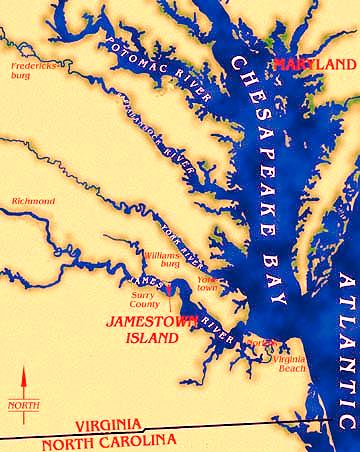 The Chesapeake: Dreams of Wealth
After Walter Raleigh's failed Roanoke settlement, there was little interest in colonizing America; but Richard Hakluyt (& others) kept promoting colonies:
Possibilities for wealth
Rivaling Spain, Holland, France
Nationalism, anti-Catholicism, & anti-Spanish zeal
Entrepreneurs in Virginia
The major obstacle to colonizing in America was funding; Queen Elizabeth would not spend tax revenue:
Joint-stock companies provided financing for colonies
In 1606, King James gave the London Company the 1st charter to establish colonies in America
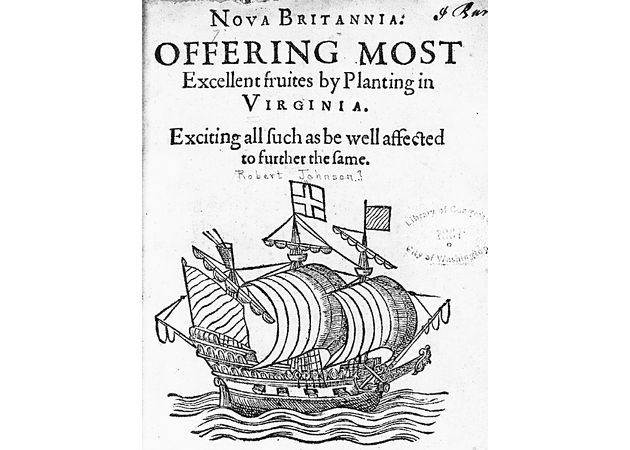 The London Company, 1606
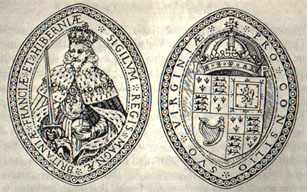 The London Co was later renamed the Virginia Company; English stockholders in Virginia Company expected instant profits
Entrepreneurs in Virginia
Jamestown was settled in 1607 along the Chesapeake Bay:
the location was unhealthy but easy to defend from Spanish ships (but not from inland Indians)
Settlers had no experience in founding a settlement
Colonists expected to become immediately wealthy & failed to plant crops or prepare for long-term habitation in America
Chesapeake colonists did not work for the common good & many starved to death
[Speaker Notes: Clash of cultures; settlers had no experience in founding a settlement-they simply did that they knew.  This did not work]
George Percy/John Smith
Life in Jamestown Text Analysis
Spinning Out of Control
In 1608, John Smith imposed order in Jamestown & traded for food with natives
But, Jamestown faced difficulties:
Poor leadership & harsh winters led to ‘starving time’ (1609-1610)
In 1622 & 1644, Jamestown was attacked by Powhatan Indians
Captain John Smith
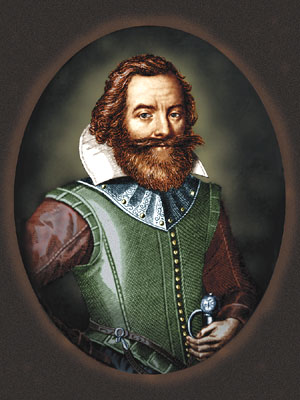 The most powerful Native Americans east of Mississippi River
[Speaker Notes: In 1609, London Co. reorganized the colonial gov’t; but the new governor would not arrive until 1610; meanwhile the colony lacked leadership; In 1616, the investors of the Virginia Co. had worthless stock; could claim un-surveyed land 3,000 miles from England]
Powhatan Confederacy
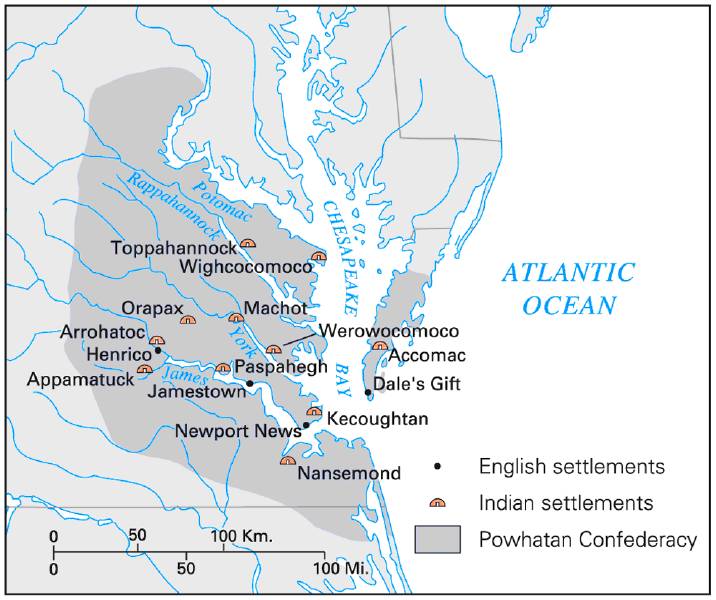 Powhatan Uprising
Powhatan Uprising
Textual Analysis


Given these documents, evaluate the challenges of colonization in the Chesapeake region. What solutions might the colonists utilize to create success?
Saved by a“Stinking Weed”
John Rolfe introduced a tobacco hybrid that gave Jamestown a cash crop economy
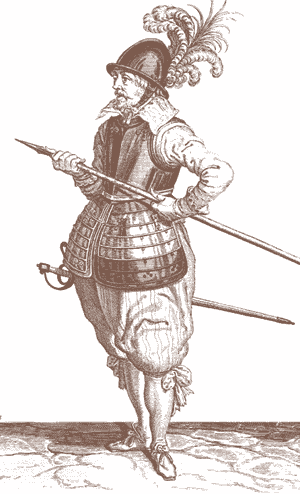 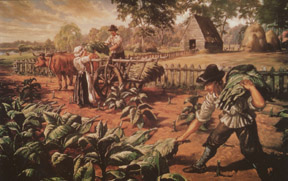 European Demand
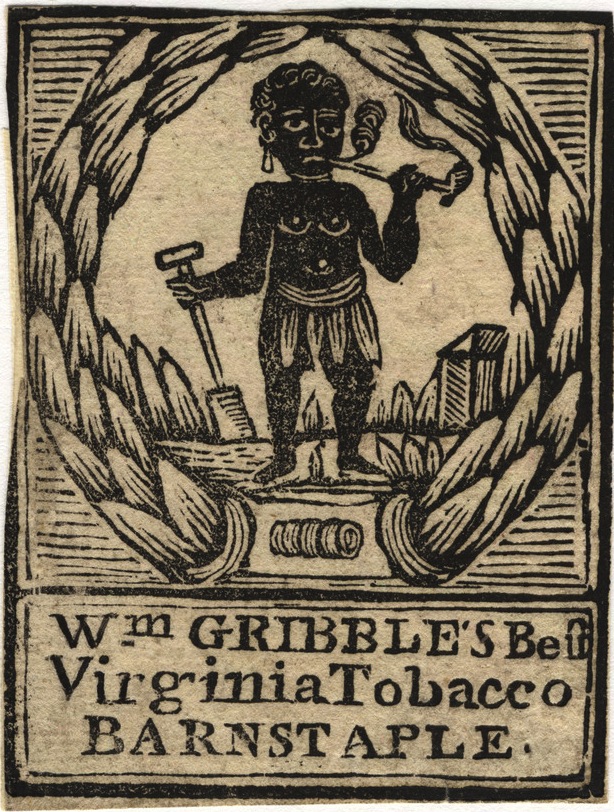 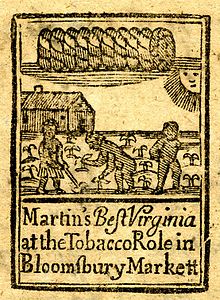 Saved by a“Stinking Weed”
In 1618, headrights were used to encourage cultivation of tobacco  & the settlement of Jamestown:
A 50-acre lot was granted to each colonist who paid for his own transportation, or for each servant brought into the colony 
Led to huge tobacco plantations & thousands of new settlers who hoped to 
		make their fortunes
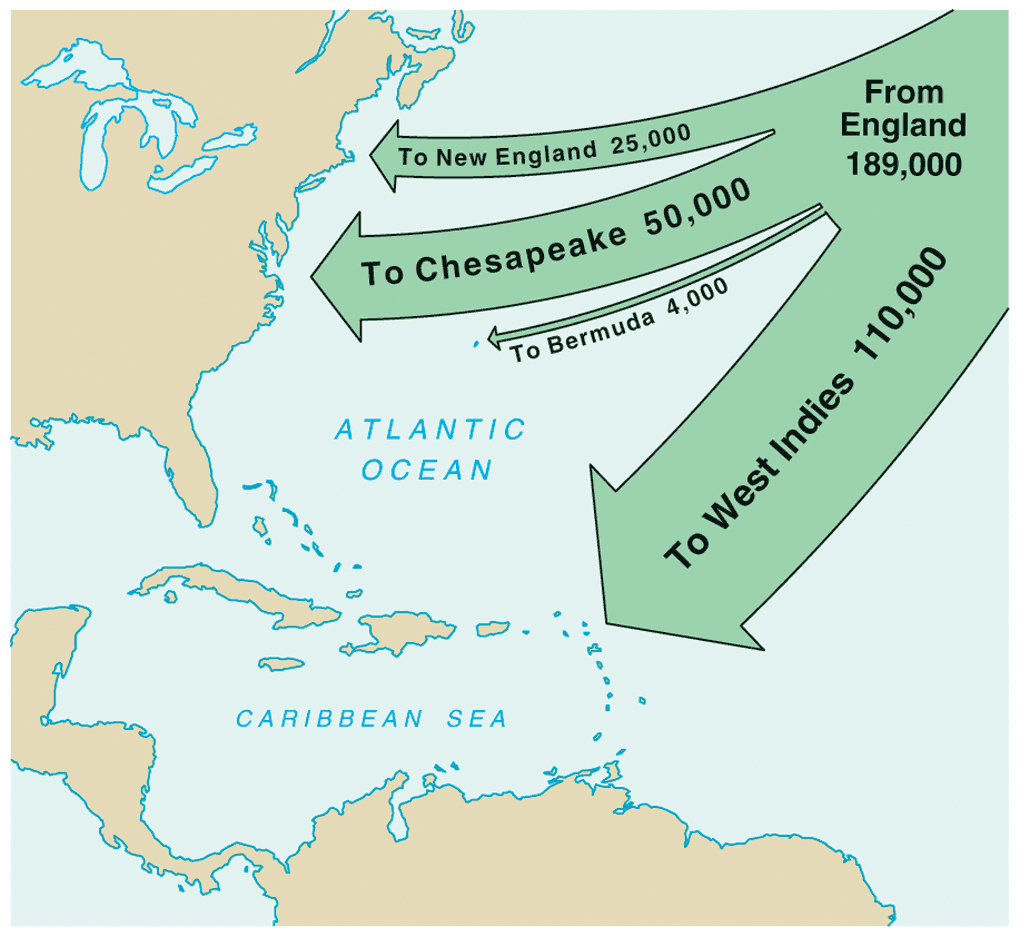 Virginia’s growth was due largely to headrights
English Migration, 1610-1660
[Speaker Notes: https://www.encyclopediavirginia.org/media_player?mets_filename=evr8029mets.xml]
1619: A Turning Point
In 1619, Virginia colonists created a legislative assembly to create local taxes & oversee finances
The Virginia House of Burgesses became the 1st legislative assembly in America
Also in 1619, the first African slaves were sold in Virginia
In the 17th century, 1,000 slaves arrived in the New World/year
18th century: 5.5 million in America
By 1860: 11 million slaves were brought to the New World
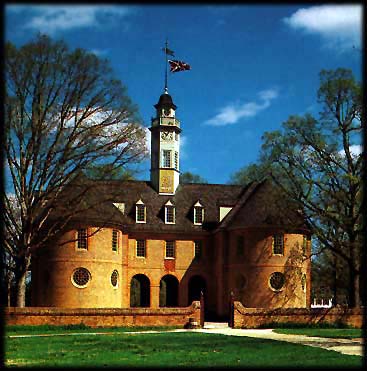 Time of Reckoning
Despite the profits from tobacco, VA was a deadly place to live
Many died from disease
Numerous Powhatan attacks 
Indentured servants were treated badly & cheated out of  land when servitude ended
Few females (6:1 ratio) made families or reproduction difficult
In 1624, James I dissolved the Virginia Company & made Virginia a royal colony 
But colonists continued to meet in the House of Burgesses 
VA was divided into 8 counties each with a county court
Very little changed; Jamestown colonists still focused on tobacco & continued to lack unity
Maryland
Initiated by Lord Baltimore as a refuge for English Catholics
1632: Charter granted-toleration required to attract a labor force. 
Wealthy Catholics: unwilling to relocate
Maryland populated with Poor Protestant farmers, few Catholics & indentured servants
Fewer large tobacco plantations
Scattered riverfront settlements
Maryland Act of Toleration
TAS 39
Maryland: A Refuge for Catholics
Wealthy Catholics proved unwilling to relocate to America so Maryland became populated largely by poor Protestant farmers & indentured servants:
Maryland had few large tobacco plantations
Farmers (mostly poor tobacco planters) lived in scattered riverfront settlements
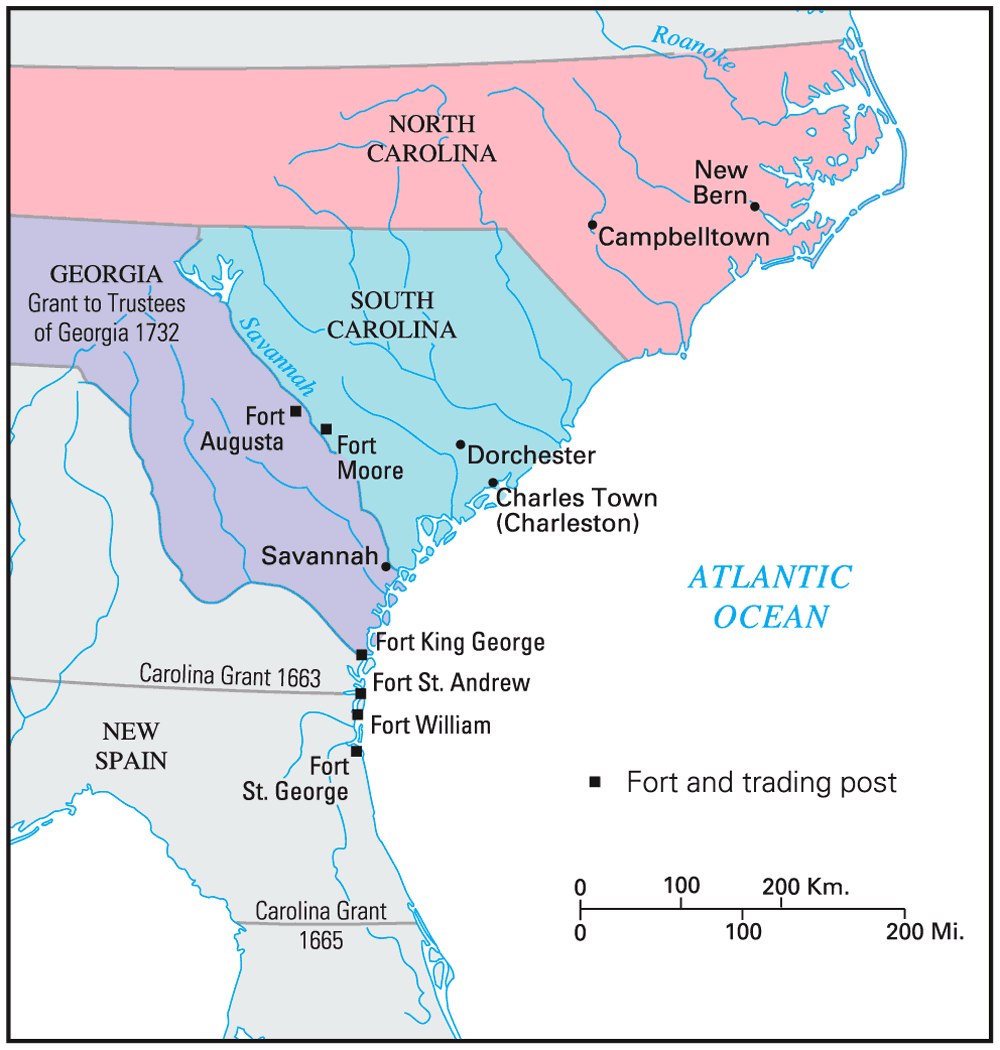 Settling the Lower South
Proprietors of the Carolinas
Carolina was granted a charter in 1663 to eight“proprietors” to reward their loyalty:
Proprietors were inspired by John Locke & created a government led by wealthy lawmakers but with veto power for average citizens 
But Carolina had difficulty recruiting settlers in its first years
Carolina was established as a“political utopia & experimented with early forms of democracy
The Barbadian Connection
English planters from the Caribbean island of Barbados were recruited to Charlestown:
Barbadians brought a strict, cruel slave code with them 
Demanded greater self-government within Carolina; led to 1729 strife that led to division of colony into North & South Carolinas
Carolina
Although Carolina relied on slave labor & agriculture (& therefore looked like Chesapeake colonies) it was very different due to:
Diversity of settlers
Environment very different from the Chesapeake
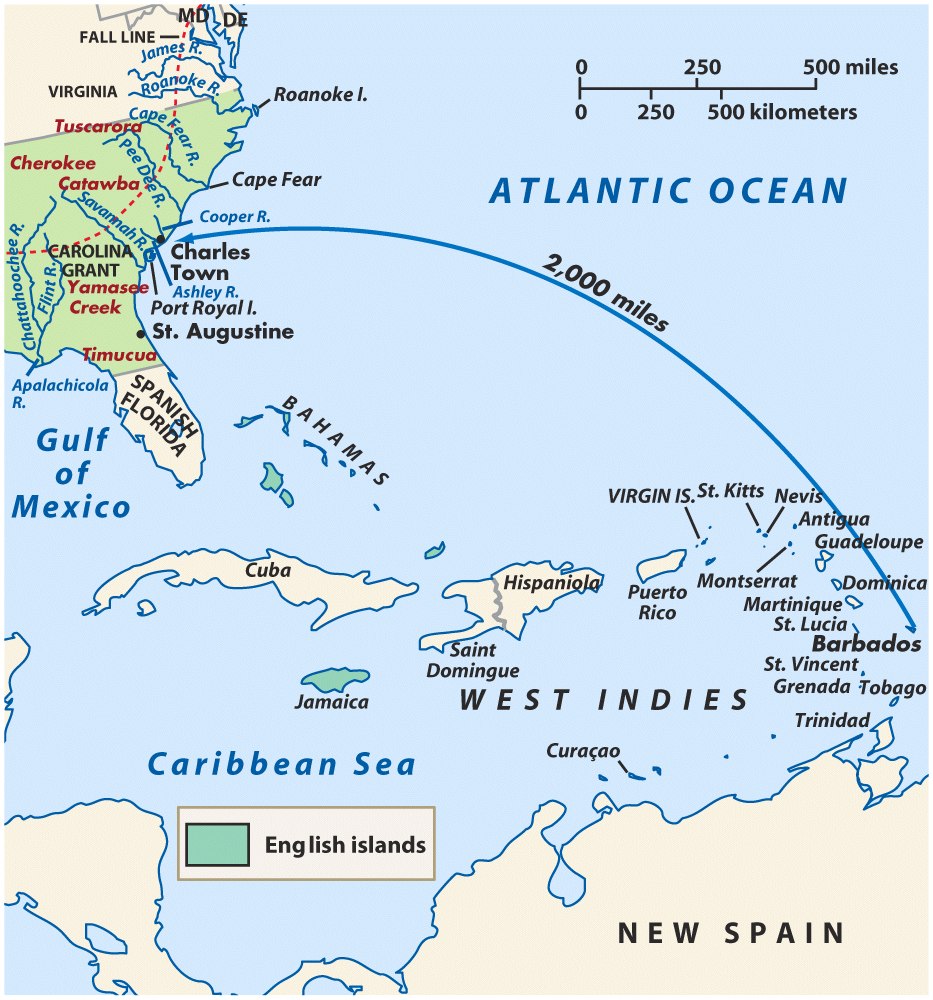 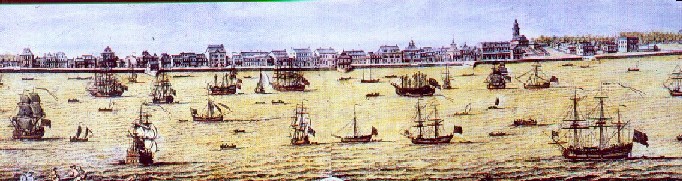 Charles Town, South Carolina, the only southern port
Founding of Georgia
Georgia was founded in 1732 by James Oglethorpe as a strategic buffer between the Carolinas & Spanish Florida 
Oglethorpe offered Georgia as a refuge for imprisoned debtors from England
By 1751, Georgia was a small colony with a slave-owning plantation society
Georgia was in many ways a “social utopia” because it offered a fresh start for many of the lowest English citizens
Chesapeake/Southern Society & Economy
Less urban; headright system
Southern coastal regions plantation economies; cash crops (Tobacco, rice, indigo)
Inland (Appalachian foothills) small-scale subsistence farming, hunting, and trading. 
Note: A strong belief in private ownership of property and free enterprise characterized colonial life everywhere.
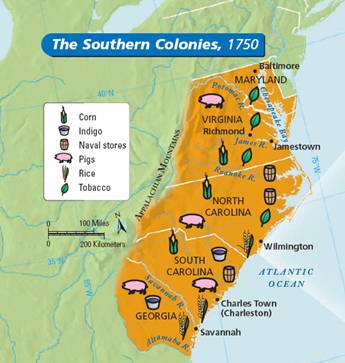 From Indentured Servitude to Slavery
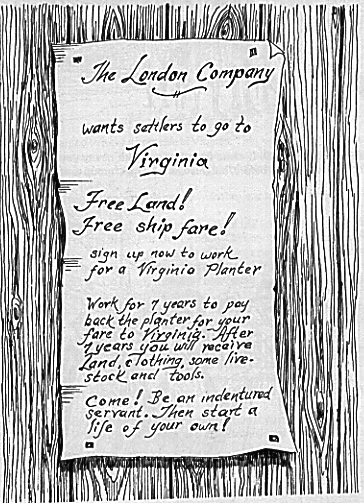 Indentured Servants:  very common 17th century 
Contracts of passage for labor→ 7 years service→ “freedom dues”
Slavery: gradually replaced I.S. by 18th century
Source West Africa & West Indies
Racial Prejudice & inability to use Indians effectively
Perpetual & Hereditary; Slave Codes
“Peculiar Institution” sharpened distinction between N & S.
Stono Rebellion – S.C. - 1739
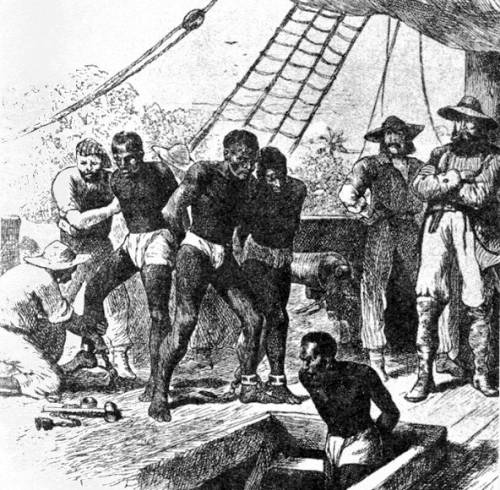 Southern Colonies
Maryland (1634)
Lord Baltimore
Act of Toleration (1649)
Virginia (1607)
Carolinas (1663)
North Carolina (1729)
Tobacco
South Carolina (1729)
Rice and indigo
Georgia (1732)
James Oglethorpe